Domare
5 mot 5, 7 mot 7, (3 mot 3)
Dagens utbildning
Presentation
Mål med kursen
Att vara domare
Att vara matchledare
5 mot 5
7 mot 7
(3 mot 3)
Presentation
Varför går du domarutbildning?
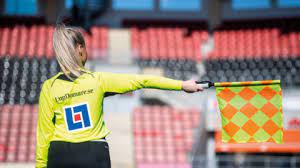 Kursens målEfter kursen
Får du döma matcher 5 mot 5, 7 mot 7 (3 mot 3)
Har du kunskap om spelformer och regler för 5 mot 5 och 7 mot 7
Har du lärt dig domartecken
Hur man är som domare?
Domare/matchledare
Förståelse för rollen som domare
Intresse av att döma matcher
Viktigt med självstudierVad behöver du träna på?
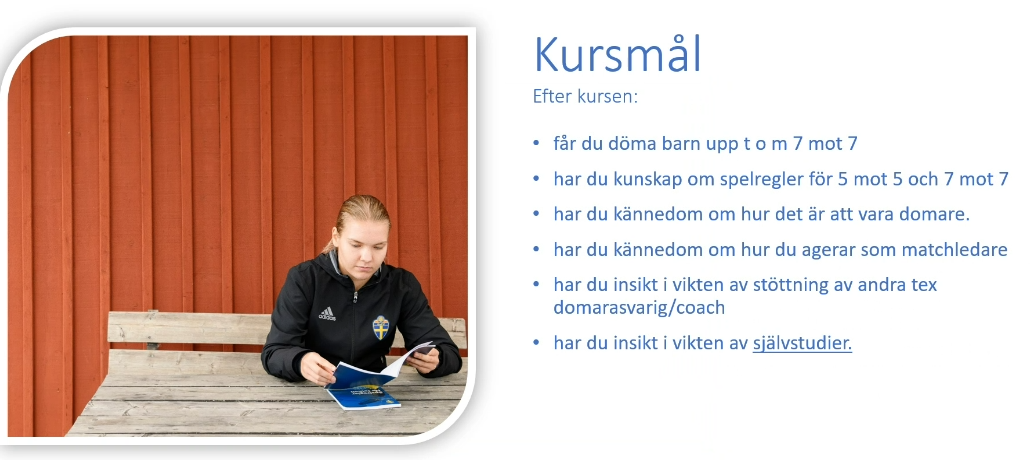 Hur är en bra domare?
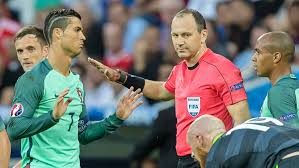 Skillnad på domare och matchledare?
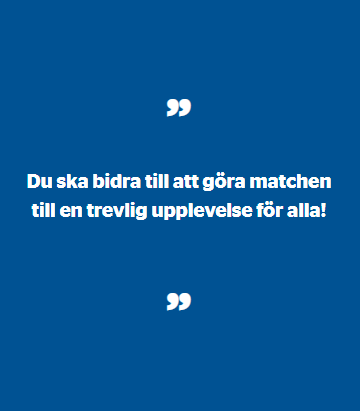 Kunskaper och egenskaper
Rättvis

Trevlig

Tydlig
Kan reglerna

Engagerad

Lugn
Stil och profil

Ordningssam

Modig
Att vara domare
Vad kan vara svårt?

Vad kan vara enkelt?

Vad finns att göra så att det blir enklare att vara domare?
Din roll som domare/matchledare
Hjälp spelarna
Lär dem om regler och spelet
Förklara vad som är rätt och fel
Förklara varför du blåser
Att vara domare
Vad behöver du ha koll på innan match?
Utrustning
Färger, lagen
Regler
Spelformer
3 mot 3 (6-7 år)
5 mot 5 (8-9 år)
7 mot 7 (10-12 år)
9 mot 9 (13-14 år)
11 mot 11 (15-19 år)
5 mot 5
Spelformen 5 mot 5
Regler 5 mot 5
Regler som inte används vid spel 5 mot 5
Regel 6: Övriga matchfunktionärer
Regel 11: Offside
Regel 14: Straffspark

Det finns inget straffområde

Målvakten får ta bollen med händerna i närheten av eget mål
Sarg eller nät får användas runt planen
Regler 5 mot 5Regel 1: Spelplanen
Planyta: 
30 x 15-20 m med linjer, koner eller sarg som avgränsning
Mittlinje markerad
Används som retreatlinje
Målet max 3 x 1,5-2 m
Målen ska vara förankrade i marken så att de inte välter
Straffområde markeras inte på planen
Målvakten får ta bollen med händerna nära det egna målet
Fem meter åt sidan eller framåt från stolparna
Om målvakten tar bollen med händer långt från målet visar domaren var målvakten får ta bollen med händerna och målvakten får göra om
Regler 5 mot 5Regel 2: Bollen
Bollstorlek 3 ska användas
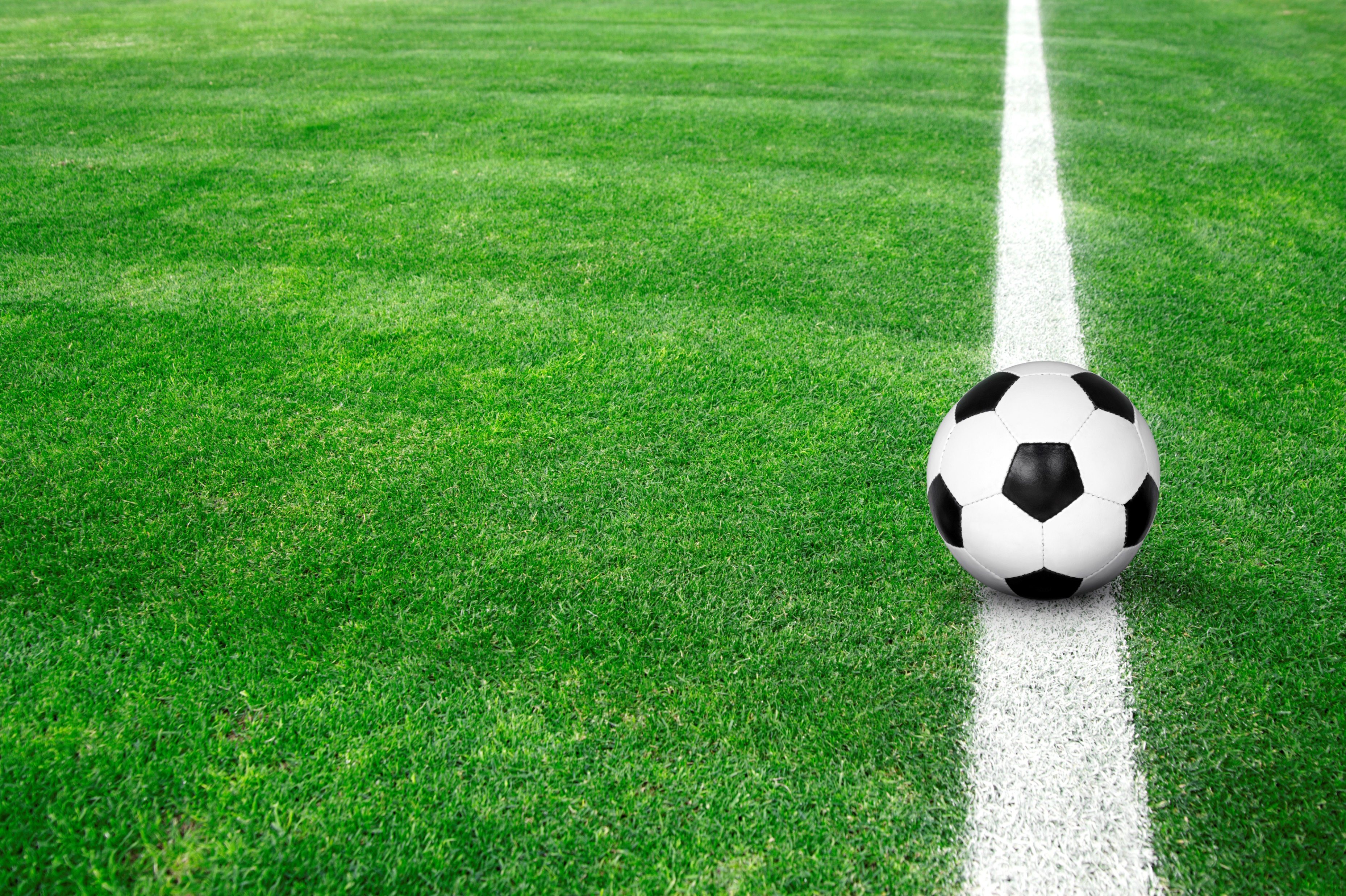 Storlek 3
Regler 5 mot 5Regel 3: Spelarna
Match: 
Spelas mellan två lag
Varje lag har en målvakt och fyra utespelare
Minimum fyra spelare per lag
Vid underläge med fyra eller fler mål får det lag som ligger under spela med fem utespelare tills ställningen är lika
Byte av målvakt
Får göras när som helst om domaren får veta innan bytet görs
Alla spelare kan byta med målvakten
Görs under ett spelavbrott
Avbytare: fyra avbytare rekommenderas
Byte får göras när som helst
Byte sker nära mittlinjen
En ny spelare får inte kliva in på planen innan spelaren som ska byta klivit av
Om något blir fel blåser domaren av spelet och startar spelet igen med nedsläpp vid mittlinjen
Regler 5 mot 5Regel 4: Spelarnas utrustning
Ingen farlig utrustning (för sig själv eller andra)
Alla smycken (halsband, ringar, armband, öronringar, läderband, gummiband etc) är förbjudna
Undantag: läkörhängen (nytagna hål)

Spelaren måste ha på sig
Tröja
Byxa
Strumpor
Benskydd (ska täckas av strumporna)
Skor

Lagen ska spela i olika färger på matchkläder
Regler 5 mot 5Regel 5: Domaren
Matchen leds av en eller två domare som ser till att spelreglerna följs.

Domarens beslut gäller och ska respekteras av spelare, ledare och publik.

Domaren får ändra ett beslut innan spelet blåses igång igen.
Spelare och ledare får inte påverka domaren att ändra beslut.
Regler 5 mot 5Regel 6: Övriga matchfunktionärer
Regeln används inte i 5 mot 5
Regler 5 mot 5Regel 7: Speltiden
Speltid: 
3 x 10 minuter vid sammandrag
3 x 15 minuter vid enskild match
Paus: max fem minuter mellan perioderna
Domaren avgör om någon tid ska läggas till och hur många minuter
Lagen behöver inte byta sida
Regler 5 mot 5Regel 8: Spelets start och återupptagandeAvspark
Varje period startar med avspark
Slantsingling avgör vilket lag som får välja boll eller sida
Lag som väljer boll gör avspark period 1 och period 3
Lag som väljer sida gör avspark period 2 
Lagen får byta sida inför ny period (måste inte)
Efter mål gör det andra laget avspark
Regler 5 mot 5Regel 8: Spelets start och återupptagandeAvspark
Vid avspark
Alla spelare utom den som tar avsparken ska vara på egen planhalva
Bollen ska ligga still på mittpunkten
Domaren ger signal
Spelet sätts igång genom att spelaren driver eller passar på marken
Bollen är i spel när spelaren har sparkat på den och bollen tydligt rör sig
Mål kan inte göras direkt vid avspark
Motståndarna ska vara minst fem meter från bollen
Blir något fel tas avsparken om
Regler 5 mot 5Regel 8: Spelets start och återupptagandeAvspark
Nedsläpp
Domaren släpper bollen på mittlinjen till en spelare i det lag som senast rörde bollen, oavsett var spelet stoppades
Bollen är i spel när den vidrör marken
Alla övriga spelare ska vara minst fem meter från bollen tills den är i spel
Om något blir fel tas nedsläppet om
Skadad spelare
Domaren stoppar spelet direkt (oavsett om det är frispark eller inte)
Ledare får komma in när domaren ger tecken
Spelet sätts igång igen genom nedsläpp på mittlinjen eller med en frispark där förseelsen begicks
Regler 5 mot 5Regel 9: Bollen i och ur spel
Bollen är ur spel när
Hela bollen passerat mållinjen eller sidlinjen
Domaren har stoppat spelet

Om bollen är fastlåst länge vid sargen kan domare blåsa av spelet och sätta igång igen med nedsläpp vid mittlinjen
Regler 5 mot 5Regel 10: Mål
Mål: när hela bollen passerat mållinjen mellan stolparna och under ribban
Om inte laget som gjort mål gjort något regelbrott i samband med målet

Domartecken vid mål: domaren pekar tydligt mot mittpunkten med armen
Domaren behöver inte blåsa i pipan om bollen är tydligt inne i mål
Domaren kan förtydliga med en signal om bollen är inne i mål men studsar ut igen
Om målvakten kastar bollen direkt i det andra lagets mål döms målvaktsutkast

Om domaren ger signal för mål innan hela bollen har passerat mållinjen ska spelet återupptas med nedsläpp
Regler 5 mot 5Regel 11: Offside
Används inte vid spel 5 mot 5
Regler 5 mot 5Regel 12: Otillåtet spel och olämpligt uppträdande
Domaren kan bara döma frispark för regelbrott som sker när bollen är i spel
Domaren dömer frispark när en spelare gör något oaktsamt mot en spelare i andra laget, ex.
Hoppa mot en spelare
Sparka/försöka sparka en spelare
Knuffa en spelare
Slå/försöka slå en spelare
Fälla/försöka fälla en spelare
Tackla med foten
Avsiktligt röra vid bollen med handen eller armen
Hålla fast en spelare
Spela på ett farligt sätt
Hindra en motståndares förflyttning
Hålla sig fast i sargen eller nätet
Varningar eller utvisningar används inte
En spelare som inte följer reglerna ska bytas ut av ledaren
Ojust spel
Regler 5 mot 5Regel 13: Frispark
Domaren dömer frispark för det ena laget när en spelare i andra laget bryter mot en regel
Spelet sätts igång genom att en spelare driver eller passar bollen på marken
Mål kan inte göras direkt på frispark
Spelare får inte driva bollen och skjuta mot mål (måste passa först)
Bollen får inte petas till medspelare som skjuter bollen direkt mot mål
Frisparken slås om ifall en spelare slår bollen direkt mot det andra lagets mål, om frisparken slås på fel sätt
Frisparken tas om ifall spelaren driver bollen in i eget eller motståndarnas mål
Vid frispark närmre än fem meter från målet ska bollen flyttas rakt bakåt
Avstånd till andra lagets spelare ska vara minst fem meter
Domaren uppmanar motståndarna att backa
Om motståndaren står för nära och rör bollen ska frisparken tas om
Regler 5 mot 5Regel 14: Straffspark
Används inte i 5 mot 5
Regler 5 mot 5Regel 15: Sidlinjespark
Domaren dömer sidlinjesspark till ena laget om det andra laget slår bollen över sidlinjen (längs marken eller i luften)
Mål kan inte göras direkt från sidlinjespark
Slidlinjesparken slås om ifall
Bollen slås i mål
Bollen slås mot mål
Spelare driver och skjuter mot mål
Bollen petas till motståndare som skjuter mot mål
Spelaren driver bollen in i eget eller motståndarnas mål
Spelet sätts igång genom att spelaren driver eller passar bollen längs marken
Motståndarna ska ha minst fem meters avstånd
Domaren uppmanar spelarna att backa
Om bollen tar på en motståndare som stått inom fem meter tas sidlinjesparken om
Regler 5 mot 5Regel 16: Målvaktsutkast/retreatlinje
Domaren dömer målvaktsutkast om hela bollen passerat mållinjen utan att det blivit mål (förlängda mållinjen/kortlinjen)
Spelet sätts igång genom att målvakten rullar ut bollen
Målvakten får rulla bollen till sig själv och sen slå en passning
Bollen är i spel när den lämnat målvaktens händer
Målvakten får ta upp bollen när en medspelare passar bollen (vid sidlinjespark och i spelet)
Mål kan inte göras direkt på målvaktsutkast
Vid fel målvaktsutkast får målvakten göra om
Regler 5 mot 5Regel 16: Målvaktsutkast/retreatlinje
När ena lagets målvakt har bollen (vid målvaktsutkast, räddning, hemåtspel) ska andra lagets spelare backa till egen planhalva (retreatlinjen) och stanna tills bollen lämnat målvaktens händer
Domaren uppmanar spelarna att backa
Om en spelare som står för nära, rör bollen eller stör spelet får målvakten sätta igång spelet igen
Retreatlinjen
Regler 5 mot 5Regel 17: Hörnspark
När bollen passerat mållinjen (på marken eller i luften) efter att den rört vid en spelare i det försvarande laget (när bollen inte går i mål)
Mål kan inte göras direkt på hörnspark
Hörnan slås om ifall
Bollen slås direkt mot mål
Bollen slås i eget mål
Spelaren driver bollen och skjuter direkt mot mål
Bollen petas till en medspelare som skjuter direkt mot mål
Spelaren driver bollen in i eget eller motståndarnas mål
Spelet sätts igång genom att spelaren driver eller passar bollen
Motståndarna ska ha minst fem meters avstånd
Domaren uppmanar spelarna att backa
Om bollen tar på en spelare som står för nära tas hörnsparken om
Sammanfattning regler 5 mot 5
Regel 12 – Ojuste spel och olämpligt uppträdande
Varning och utvisning används inte
Om en spelare beter sig olämpligt får hen byta med en annan spelare
Ledarna behöver ta stort ansvar
Prata med ledarna före matchen. Kom överens om att alla ska bidra till bra stämning och förutsättningar
Målvaktsutkast
Om bollen går över förlängda mållinjen och det var anfallande lag som senast rörde bollen dömer du målvaktsutkast.
Målvakten sätter igång spelet genom att rulla ut  bollen
Målvakten får rulla eller lägga ner bollen till sig själv och slå en passning längs marken
Bollen är i spel när den lämnat målvaktens händer
Sammanfattning regler 5 mot 5
Hörnspark
Slås från hörnet där långlinjen och kortlinjen möts
Bollen ska passas efter marken
Spelaren får inte göra mål direkt från hörnspark
Om det händer ska hörnsparken tas om
Straffspark/straffområde
Det finns inget straffområde, därför kan du inte döma straffspark
Målvakten får ta bollen med händerna i närheten av målet
Sammanfattning regler 5 mot 5
Frispark
Spelet startas genom att en spelare passar bollen på marken
Spelaren får inte skjuta direkt i mål
Om det händer tas frisparken om
Sidlinjespark
Spel 5 mot 5 kan spelas med eller utan sarg
Om bollen går över sidlinjen eller sargen ska du inte döma inkast
Spelet start genom en sidlinjespark där bollen passerade linjen
Spelet sätts igång genom att passa eller driva bollen
Sammanfattning regler 5 mot 5
Retreatlinje
När målvakten har bollen under kontroll i sina händer ska motståndarna backa till sin egen mittlinje.
Domaren kan behöva säga till
Retreatlinjen=mittlinjen
Underläge med mer än fyra mål
Vid underläge med fyra mål eller fler får laget som ligger under spela med sex spelare tills ställningen är lika
Domarens tecken
Direkt frispark
Indirekt frispark
Fördel
Inkast
Hörna
Inspark
Straffspark
Offside, varning och utvisning
Domarens teckenDirekt frispark
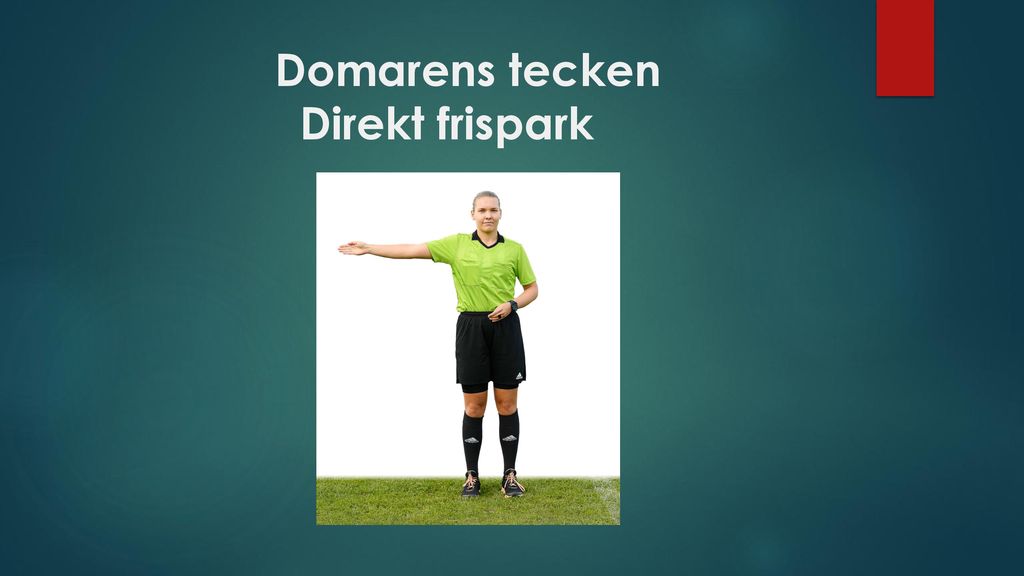 Domarens teckenIndirekt frispark
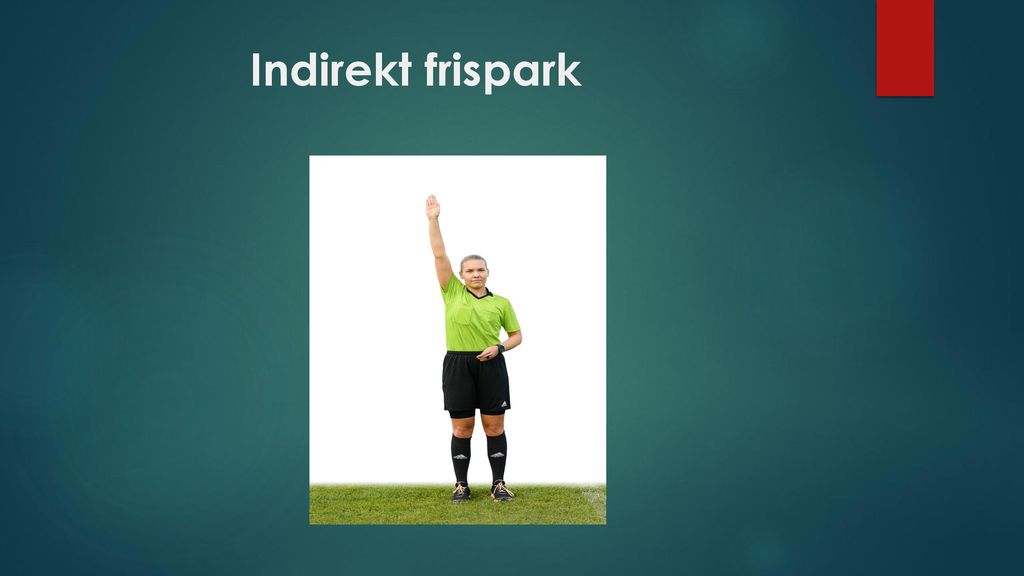 Domarens teckenInspark
Domarens teckenInkast
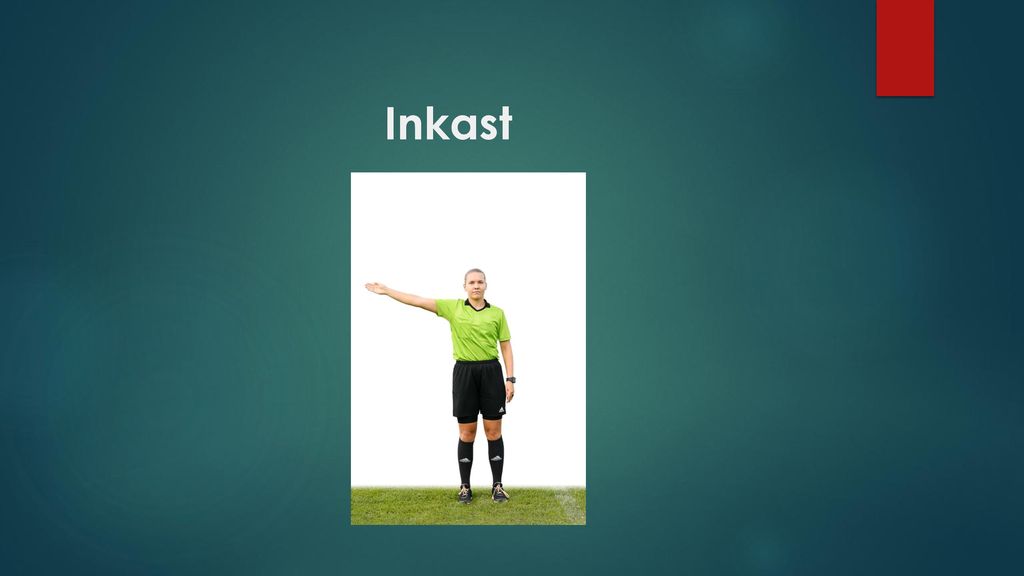 Domarens teckenHörna
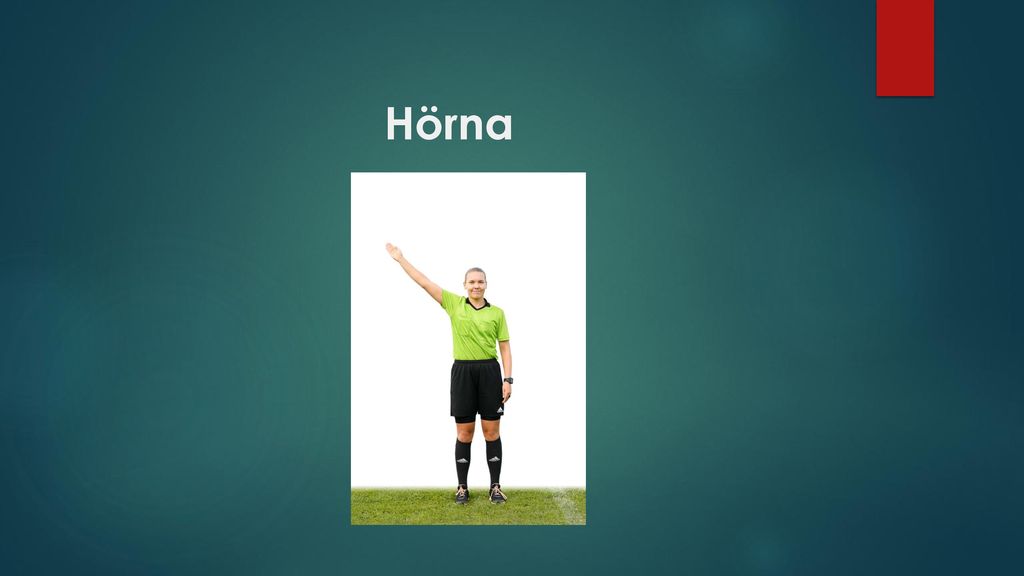 Domarens teckenStraffspark
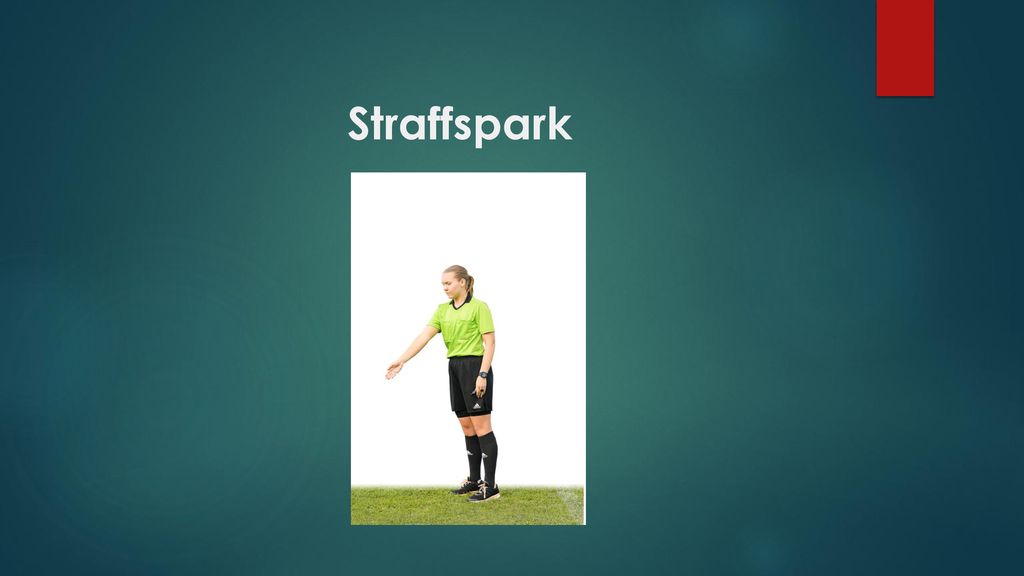 7 mot 7
Spelformen 7 mot 7
Regler 7 mot 7Regel 1: Spelplanen
Planyta: Max 50-55 x 30-35 meter.
Straffområdet: sju meter från vardera målstolpe och sju meter framåt i planen
Avgränsat med linjer eller koner
Liten 7 mot 7-plan: 50 x 30 meter (10-11 år)
Stor 7 mot 7-plan: 55 x 35 meter (12 år)
Målet 5 x 2 m
Förankrade i marken så att de inte välter
Retreatlinje
Markerad på varje planhalva, sju meter från mittlinjen
Höga koner vid sidan av planen eller platta koner på planen
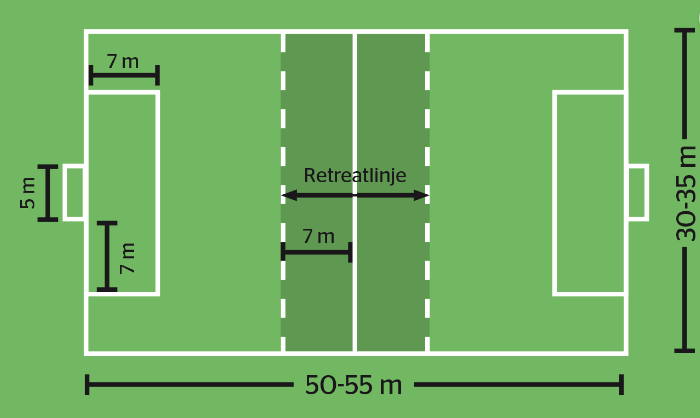 Regler 7 mot 7Regel 2: Bollen
Bollstorlek 4 ska användas
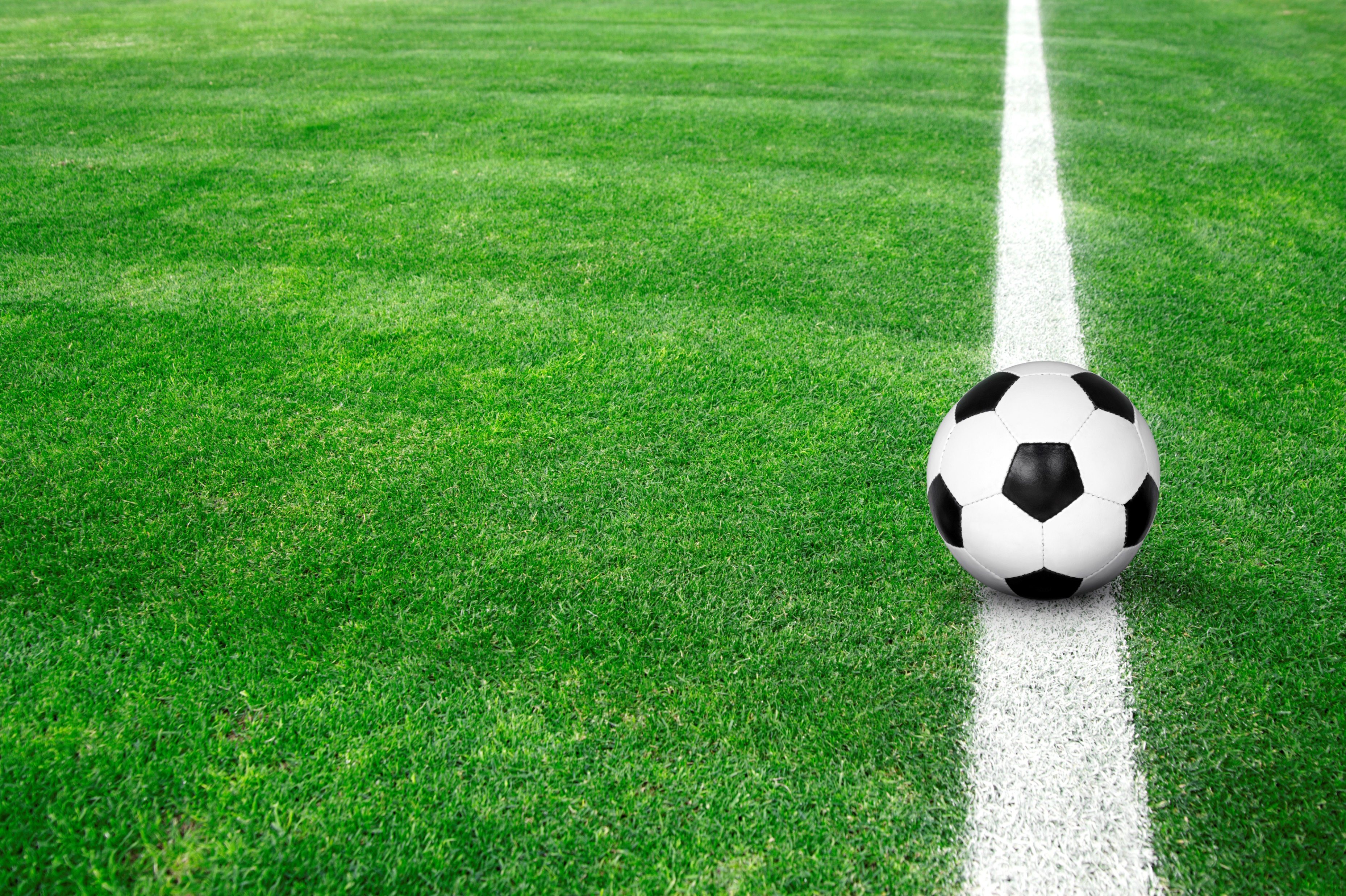 Storlek 4
Regler 7 mot 7Regel 3: Spelarna
Match: 
Spelas mellan två lag
Varje lag har en målvakt och sex utespelare
Minimum fem spelare per lag
Vid underläge med fyra eller fler mål får det lag som ligger under spela med sju utespelare tills ställningen är lika
Byte av målvakt
Får göras när som helst om domaren får veta innan bytet görs
Alla spelare kan byta med målvakten
Görs under ett spelavbrott
Avbytare: tre avbytare rekommenderas
Byte får göras när som helst, men gärna i en paus
Byte sker nära mittlinjen
En ny spelare får inte kliva in på planen innan spelaren som ska byta klivit av
Om något blir fel blåser domaren av spelet och startar spelet igen med nedsläpp
Regler 7 mot 7Regel 4: Spelarnas utrustning
Ingen farlig utrustning (för sig själv eller andra)
Alla smycken (halsband, ringar, armband, öronringar, läderband, gummiband etc) är förbjudna
Undantag: läkörhängen (nytagna hål)

Spelaren måste ha på sig
Tröja
Byxa
Strumpor
Benskydd (ska täckas av strumporna)
Skor

Lagen ska spela i olika färger på matchkläder
Målvaktens kläder ska skilja sig från övriga spelares
Regler 7 mot 7Regel 5: Domaren
Matchen leds av en eller två domare som ser till att spelreglerna följs

Domarens beslut gäller och ska respekteras av spelare, ledare och publik.

Domaren får ändra ett beslut innan spelet blåses igång igen.
Spelare och ledare får inte påverka domaren att ändra beslut.
Regler 7 mot 7Regel 6: Övriga matchfunktionärer
Regeln används inte i 7 mot 7
Regler 7 mot 7Regel 7: Speltiden
Speltid: 
3 x 20 minuter vid enskild match
3 x 15 minuter vid sammandrag
Paus: max fem minuter mellan perioderna
Domaren avgör om någon tid ska läggas till och hur många minuter
Lagen behöver inte byta sida
Regler 7 mot 7Regel 8: Spelets start och återupptagandeAvspark
Varje period startar med avspark
Slantsingling avgör vilket lag som får välja boll eller sida
Lag som väljer boll gör avspark period 1 och period 3
Lag som väljer sida gör avspark period 2 
Lagen får byta sida inför ny period (måste inte)
Efter mål gör det andra laget avspark
Regler 7 mot 7Regel 8: Spelets start och återupptagandeAvspark
Vid avspark
Alla spelare utom den som tar avsparken ska vara på egen planhalva
Bollen ska ligga still på mittpunkten
Domaren ger signal
Bollen är i spel när spelaren har sparkat på den och bollen tydligt rör sig
Mål kan göras direkt från avspark
Motståndarna ska vara minst sju meter från bollen
Blir något fel tas avsparken om
Regler 7 mot 7Regel 8: Spelets start och återupptagande
Nedsläpp
Domaren släpper bollen till en spelare i det lag som senast rörde bollen på den plats den var när spelet stoppades
Om spelet stoppades när bollen är i straffområdet släpps bollen till målvakten på straffområdeslinjen
Bollen är i spel när den vidrör marken
Alla övriga spelare ska vara minst sju meter från bollen tills den är i spel
Om något blir fel tas nedsläppet om
Skadad spelare
Domaren stoppar spelet direkt (oavsett om det är frispark eller inte)
Ledare får komma in när domaren ger tecken
Spelet sätts igång igen genom nedsläpp där bollen var när domaren blåste av eller med en frispark där förseelsen begicks
Regler 7 mot 7Regel 9: Bollen i och ur spel
När är bollen ur spel?
När hela bollen har passerat mållinjen eller sidlinjen (på marken eller i luften)
När domaren har stoppat spelet
Regler 7 mot 7Regel 10: Mål
Mål: när hela bollen passerat mållinjen mellan stolparna och under ribban
Om inte laget som gjort mål gjort något regelbrott i samband med målet

Domartecken vid mål: domaren pekar tydligt mot mittpunkten med armen
Domaren behöver inte blåsa i pipan om bollen är tydligt inne i mål
Domaren kan förtydliga med en signal om bollen är inne i mål men studsar ut igen
Om målvakten kastar bollen direkt i det andra lagets mål döms målvaktsutkast

Om domaren ger signal för mål innan hela bollen har passerat mållinjen ska spelet återupptas med nedsläpp
Regler 7 mot 7Regel 11: Offside
Används inte vid spel 7 mot 7
Regler 7 mot 7Regel 12: Otillåtet spel och olämpligt uppträdande
Domaren kan bara döma direkt och indirekt frispark samt straffspark för regelbrott som sker när bollen är i spel
Direkt frispark
Domaren dömer direkt frispark  om en spelare bryter mot en regel och gör något oaktsamt, vårdslöst eller med överdriven kraft mot en spelare i andra laget, ex.
Angripa en spelare med överkroppen
Hoppa mot en spelare
Sparka/försöka sparka en spelare
Knuffa en spelare
Slå/försöka slå en spelare (även skallning)
Fälla/försöka fälla en spelare
Tackla med foten
Avsiktligt röra vid bollen med handen eller armen
Hålla fast en spelare
Hindra en motståndares förflyttning
Bita en spelare
Angripa  målvakten när den har bollen under kontroll
Regler 7 mot 7Regel 12: Otillåtet spel och olämpligt uppträdande
Varningar eller utvisningar används (vanligtvis) inte
En spelare som inte följer reglerna ska bytas ut av ledaren

Oaktsamhet
När en spelare inte är uppmärksam, inte är försiktig eller tar hänsyn till andra när spelaren försöker vinna bollen. Domaren dömer då frispark.

Vårdslöshet
När en spelare gör något och struntar i riskerna för en motspelare. Domaren ska då varna spelaren.

Utfört med överdriven kraft
När en spelare använder mer kraft än vad som behövs och på så vis kan skada motspelare. Domaren ska då visa ut spelaren.

Varning och utvisning
Grundregeln är att varning och utvisning inte bör tillämpas
Regler 7 mot 7Regel 12: Otillåtet spel och olämpligt uppträdande
Målvakten har bollen under kontroll när
Bollen är mellan händerna eller en hand och någon annan yta (ex marken eller kroppen)
Målvakten håller bollen med utsträckt öppen hand
Målvakten studsar bollen mot marken eller kastar upp den
Regler 7 mot 7Regel 12: Otillåtet spel och olämpligt uppträdande
Indirekt frispark
Om en spelare inte respekterar domarens beslut (med gester eller ord)
Om målvakten tar upp bollen med händerna om en medspelare spelat eller kastat bollen (inkast) till målvakten
Om ett lag gör ett felaktigt byte
Om en spelare rör vid bollen vid två tillfällen innan någon annan spelare rört bollen vid avspark, inkast, hörna, frispark eller straffspark
Regler 7 mot 7Regel 13: Frispark
Domaren dömer direkt eller indirekt frispark för det ena laget när en spelare i andra laget bryter mot en regel när bollen är i spel
Indirekt frispark
Domaren höjer armen över huvudet
Indirekt frispark tas om 
ifall domaren glömt visa att frisparken är indirekt och bollen går direkt i mål
När bollen går i mål
Domaren dömer mål om bollen vid direkt frispark går direkt i motståndarlagets mål
Domaren dömer inspark om bollen vid indirekt frispark slås direkt i motståndarlagets mål
Domaren dömer hörnspark om bollen vid direkt eller indirekt frispark slås direkt in i eget mål
Regler 7 mot 7Regel 13: Frispark
Frisparken slås från den plats där regelbrottet inträffade
Undantag
Direkt frispark i det andra lagets straffområde. Då döms straffspark
Indirekt frispark i eget straffområde. Bollen läggs på valfri plats i straffområdet
Indirekt frispark i det andra lagets straffområde. Bollen läggs då på straffområdeslinjen

Bollen
Ska ligga still
Får inte vidröras två gånger av spelaren som slog frisparken innan den rört vid någon annan. Domaren dömer då indirekt frispark.
Är i spel när en spelare sparkat den och bollen tydligt rör sig
Regler 7 mot 7Regel 13: Frispark
Avstånd till andra lagets spelare ska vara minst sju meter
Domaren uppmanar motståndarna att backa men spelet får sättas igång ändå

Mur
När tre eller fler spelare i det försvarande laget bildar en mur måste spelare i det anfallande laget vara minst 1 m från muren till dess att bollen är i spel
Regler 7 mot 7Regel 14: Straffspark
När en spelare gör ett regelbrott inom eget straffområde som bestraffas med direkt frispark
Mål får göras direkt på straffspark
Bollen måste ligga still på straffpunkten
Det ska tydligt framgå vem som ska slå straffen
Målvakten måste ha minst en fot på mållinjen mellan målstolparna och vara vänd mot straffsparksläggaren
Övriga spelare ska vara
Bakom straffpunkten
På spelplanen
Utanför straffområdet
Minst sju meter från bollen
Straffspark
Regler 7 mot 7Regel 14: Straffspark
Bollen måste spelas framåt
Spelaren får inte röra bollen två gånger
Indirekt frispark
Straffsparken ska slås om
Om målvakten rör sig framåt för tidigt och räddar bollen
Regler 7 mot 7Regel 15: Inkast
Domaren dömer inkast till ena laget om det andra laget slår bollen över sidlinjen (längs marken eller i luften)
Kastaren ska
Stå och vara vänd mot spelplanen
Ha båda fötterna på eller utanför sidlinjen
Kasta bollen med båda händerna bakom och över huvudet
Kasta från samma plats där bollen gick ut över sidlinjen
Felaktigt inkast ska tas om
Kastaren får inte röra bollen innan någon annan rört den
Indirekt frispark
Mål kan inte göras direkt från inkast. Om bollen går direkt
I andra lagets mål döms målvaktsutkast
I eget mål döms hörnspark
Målvakten får inte ta bollen med händerna om bollen kastas från en medspelare
Indirekt frispark
Inkast
Regler 7 mot 7Regel 16: Målvaktsutkast/retreatlinje
Domaren dömer målvaktsutkast om hela bollen passerat mållinjen utan att det blivit mål (förlängda mållinjen/kortlinjen)
Spelet sätts igång genom att målvakten rullar eller kastar ut bollen
Inga utsparkar i spel 7 mot 7
Målvakten får alltid lägga ned bollen till sig själv och sen slå en passning
Bollen är i spel när den lämnat målvaktens händer
Målvakten får ta inte upp bollen när en medspelare passar bollen (vid inkast och i spelet)
Mål kan inte göras direkt på målvaktsutkast
Vid fel målvaktsutkast får målvakten göra om
Regler 7 mot 7Regel 16: Målvaktsutkast/retreatlinje
När ena lagets målvakt har bollen i händerna ska andra lagets spelare backa till retreatlinjen och stanna tills bollen är i spel (=har lämnat målvaktens händer)
Domaren uppmanar spelarna att backa
Om en spelare som står för nära rör bollen eller stör spelet får målvakten sätta igång spelet igen
Domaren blåser av, uppmanar spelare i försvarande lag att backa. Sen kan målvakten sätt igång spelet igen.
Retreatlinje
Regler 7 mot 7Regel 17: Hörnspark
När bollen passerat mållinjen (på marken eller i luften) efter att den rört vid en spelare i det försvarande laget (när bollen inte går i mål)
Mål kan göras direkt på hörnspark
Bollen ska ligga still
Hörnmarkering (kon, flagga) får inte flyttas
Motståndarna ska ha minst sju meters avstånd
Domaren uppmanar spelarna att backa
Felaktigt slagen hörna ska slås om
Rollen som domare/matchledareAtt leda matchen
Matchen spelas med rätt bollstorlek
Matchen startar i tid
Spelarna följer reglerna
(Kontrollera att laguppställningarna lämnas in i rätt tid)
Beslutsfattande och agerande
Våga ta beslut
Var bestämd och tydlig
Ta beslut utifrån din egen uppfattning
Var konsekvent 
Döm lika för bägge lagen i liknande situationer
Döm lika för liknande situationer oavsett matchminut
Döm lika för liknande situationer oavsett var regelbrott sker (ex innanför och utanför straffområdet)
Kroppsspråk
Hur rör du dig?
Hur står du?
Vilken hållning har du?
Vart har du blicken?

Läs spelarnas kroppsspråk

Video kroppsspråk
Avstånd och murhantering
Spelarna ska ställa sig på rätt avstånd
Stega ut avståndet om det behövs
Tala om att du ska blåsa igång spelet
Placera dig bra
Blås klarsignal så att frisparken kan slås

Video avstånd och murhantering
Att ge varning
Gult/rött kort = Tydligt för medspelare, motspelare, ledare och publik spelare blir varnad eller visas ut
Viktig att markera tydligt vilken spelare som blir varnad/visas ut
Viktigt att spelare förstår varför den varnas/visas ut
Lugna ner spelaren om det behövs
Avvakta med att blåsa om bollföraren fortsatt kan ta sig loss ur situationen, tala om för spelare att en varning väntar och dela ut varningen vid nästa spelavbrott

Video Varning
Straffspark
Var konsekvent!
Regelbrott som ger frispark utanför straffområdet ska ge straffspark innanför straffområdet
Ge ett säkert intryck
Straffspark är ett viktigt beslut
Var nära situationen
Större förtroende från spelarna om du är nära 

Länk straffspark 7 mot 7
Mål
Döm mål när hela bollen passerat mållinjen, i luften eller på marken
Peka med handen mot mittpunkten
Du behöver inte blåsa

Mål väcker känslor
Hur kan du hantera olika situationer?

Video Mål
Missnöjda spelare
Var beredd på reaktioner både när du väljer att blåsa och när du väljer att inte blåsa
Var tydlig och visa med kroppsspråket att du är säker på ditt beslut
Spelare kan känna sig orättvist behandlade
Var tydlig, trevlig och respektfull
Dra en gräns för vad du accepterar

Hur bemöter du en spelare som är arg på dig på grund av ett beslut som du har fattat? 
Vad får en spelare säga och göra när hen är arg, besviken eller upprörd? Var går gränsen för dig?
Rörelse och placering
Viktigt att röra sig rätt och ha rätt placering
5-10 m ifrån situationen är ett bra avstånd
Hitta rätt vinkel så att du ser ordentligt

Rör dig hela tiden så att du har ett bra bedömningsavstånd
Var nära spelet
Ändra tempo om spelet ändrar tempo
Rörelse och placering
Spelformen 7 mot 7 (sisuforlag.se)
Film 7 mot 7
Retreatlinje 7 mot 7
Inkast
Straffspark 7 mot 7

Rörelse och placering (sisuforlag.se)
Tempoväxling
Tvådomarsystem 7 mot 7
Utgångsposition
Rörelse, placering och vinklar
Vad kan du göra för att bli en bra domare?
Tänk på!
Inspektera planen och hälsa på ledarna
Kläder och utrustning
Intryck, du är en förebild!
Engagemang – hjälpa och visa!
Mod – Våga blåsa!
Föräldrar finns av alla karaktärer
Ta hjälp om det behövs
Tips
Kom i tid
Var förbered
Rätt utrustning
Hälsa på ledarna till båda lagen
Stil och profil
Bra visselpipa
VAR MODIG!
LYCKA TILL!
3 mot 3
Regler 3 mot 3
Regler som inte används för spelformen 3 mot 3
Regel 6: Övriga matchfunktionärer
Regel 11: Offside
Regel 14: Straffspark (alltså finns inget straffområde)

Ingen målvakt i spel 3 mot 3
Regler 3 mot 3Regel 1: Spelplanen
Planyta: 
15 x 10 m med sarg
15 x 12 m utan sarg/nät (linjer/koner)

Mittlinje markerad

Målet max 1,60 x 1,15 m
Regler 3 mot 3Regel 2: Bollen
Vid 3 mot 3-spel används storlek 3 på bollen
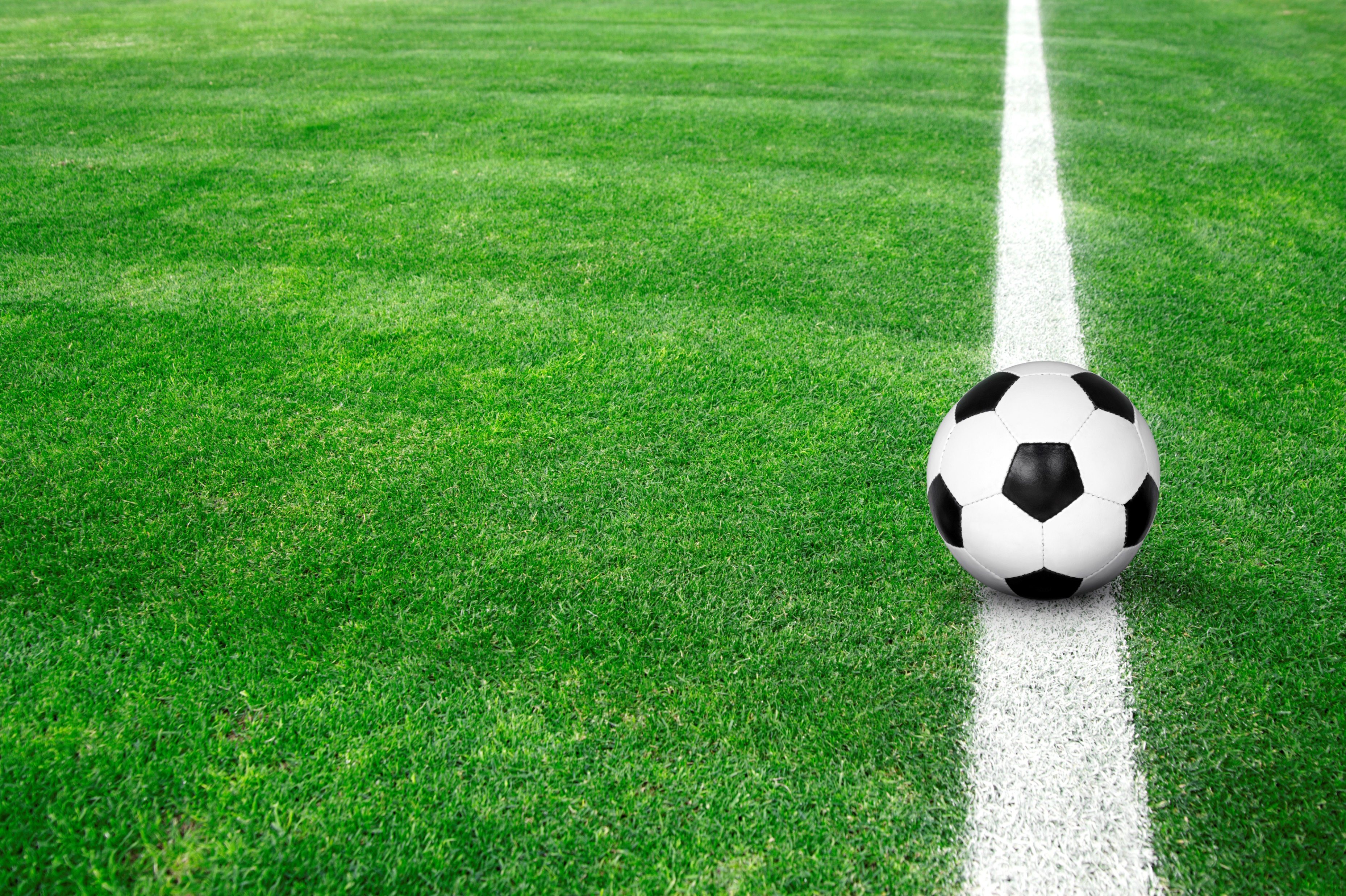 Storlek 3
Regler 3 mot 3Regel 3: Spelarna
Match: 
Två lag
Tre utespelare per lag
Ingen målvakt
Minimum tre spelare per lag

Vid underläge med fyra eller fler mål får det lag som ligger under spela med fyra spelare tills ställningen är lika

Avbytare: tre rekommenderas

Om något blir fel blåser domaren av spelet och startar igen med nedsläpp på mittlinjen.
Regler 3 mot 3Regel 4: Spelarnas utrustning
Ingen farlig utrustning (för sig själv eller andra)
Alla smycken (halsband, ringar, armband, öronringar, läderband, gummiband etc) är förbjudna
Undantag: läkörhängen (nytagna hål)

Spelaren måste ha på sig
Tröja
Byxa
Strumpor
Benskydd (ska täckas av strumporna)
Skor

Lagen ska spela i olika färger på matchkläder
Regler 3 mot 3Regel 5: Domaren
En domare (matchledare) leder matchen och ser till att spelreglerna följs

Domarens beslut gäller och ska respekteras av spelare, ledare och publik

Domaren får ändra ett beslut innan spelet blåses igång igen
Spelare och ledare får inte påverka domaren att ändra beslut
Regler 3 mot 3Regel 6: Övriga matchfunktionärer
Regeln används inte i 3 mot 3
Regler 3 mot 3Regel 7: Speltiden
Speltid: 4 x 3 minuter
Paus: max tre minuter mellan perioderna
Domaren avgör om någon tid ska läggas till och hur många minuter
Lagen behöver inte byta sida
Regler 3 mot 3Regel 8: Spelets start och återupptagandeAvspark
Varje period startar med avspark
Slantsingling avgör vilket lag som får välja boll eller sida
Lag som väljer boll gör avspark period 1 och period 3
Lag som väljer sida gör avspark period 2 och 4
Lagen får byta sida inför ny period (måste inte)
Efter mål gör det andra laget avspark
Regler 3 mot 3Regel 8: Spelets start och återupptagandeAvspark
Vid avspark
Alla spelare utom den som tar avsparken ska vara på egen planhalva
Bollen ska ligga still på mittpunkten
Domaren ger signal
Spelet sätts igång genom att spelaren driver eller passar på marken
Bollen är i spel när spelaren har sparkat på den och bollen tydligt rör sig
Mål kan inte göras direkt vid avspark
Motståndarna ska vara minst tre meter från bollen
Blir något fel tas avsparken om
Regler 3 mot 3Regel 8: Spelets start och återupptagandeAvspark
Nedsläpp
Domaren släpper bollen på mittlinjen till en spelare i det lag som senast rörde bollen, oavsett var spelet stoppades
Bollen är i spel när den vidrör marken
Alla övriga spelare ska vara minst tre meter från bollen tills den är i spel
Om något blir fel tas nedsläppet om
Skadad spelare
Domaren stoppar spelet direkt
Ledare får komma in när domaren ger tecken
Spelet sätts igång igen genom nedsläpp på mittlinjen
Regler 3 mot 3Regel 9: Bollen i och ur spel
Bollen är ur spel när
Hela bollen passerat mållinjen eller sidlinjen
Domaren har stoppat spelet

Om bollen är fastlåst länge vid sargen kan domare blåsa av spelet och sätta igång igen med nedsläpp vid mittlinjen
Regler 3 mot 3Regel 10: Mål
Mål: när hela bollen passerat mållinjen mellan stolparna och under ribban
Om inte laget som gjort mål gjort något regelbrott i samband med målet

Domartecken vid mål: domaren pekar tydligt mot mittpunkten med armen
Domaren behöver inte blåsa i pipan om bollen är tydligt inne i mål
Domaren kan förtydliga med en signal om bollen är inne i mål men studsar ut igen

Om domaren ger signal för mål innan hela bollen har passerat mållinjen ska spelet återupptas med nedsläpp
Regler 3 mot 3Regel 11: Offside
Används inte vid spel  3 mot 3
Regler 3 mot 3Regel 12: Otillåtet spel och olämpligt uppträdande
Domaren kan bara döma frispark för regelbrott som sker när bollen är i spel
Domaren dömer frispark när en spelare gör något oaktsamt mot en spelare i andra laget, ex.
Hoppa mot en spelare
Sparka/försöka sparka en spelare
Knuffa en spelare
Slå/försöka slå en spelare
Fälla/försöka fälla en spelare
Tackla med foten
Avsiktligt röra vid bollen med handen eller armen
Hålla fast en spelare
Spela på ett farligt sätt
Hindra en motståndares förflyttning
Hålla sig fast i sargen eller nätet
Varningar eller utvisningar används inte
En spelare som inte följer reglerna ska bytas ut av ledaren
Regler 3 mot 3Regel 13: Frispark
Domaren dömer frispark för det ena laget när en spelare i andra laget bryter mot en regel
Spelet sätts igång genom att en spelare driver eller passar bollen på marken
Mål kan inte göras direkt på frispark
Spelare får inte driva bollen och skjuta mot mål (måste passa först)
Bollen får inte petas till medspelare som skjuter bollen direkt mot mål
Frisparken slås om ifall en spelare slår bollen direkt mot det andra lagets mål, om frisparken slås på fel sätt
Frisparken tas om ifall spelaren driver bollen in i eget eller motståndarnas mål
Vid frispark närmre än tre meter från målet ska bollen flyttas rakt bakåt
Avstånd till andra lagets spelare ska vara minst tre meter
Domaren uppmanar motståndarna att backa
Om motståndaren står för nära och rör bollen ska frisparken tas om
Regler 3 mot 3Regel 14: Straffspark
Används inte i 3 mot 3
Regler 3 mot 3Regel 15: Sidlinjespark
Domaren dömer sidlinjesspark till ena laget om det andra laget slår bollen över sidlinjen (längs marken eller i luften)
Mål kan inte göras direkt från sidlinjespark
Slidlinjesparken slås om ifall
Bollen slås i mål
Bollen slås mot mål
Spelare driver och skjuter mot mål
Bollen petas till motståndare som skjuter mot mål
Spelaren driver bollen in i eget eller motståndarnas mål
Spelet sätts igång genom att spelaren driver eller passar bollen längs marken
Motståndarna ska ha minst tre meters avstånd
Domaren uppmanar spelarna att backa
Om bollen tar på en motståndare som stått inom tre meter tas sidlinjesparken om
Regler 3 mot 3Regel 16: Mållinjesspark
Domaren dömer mållinjespark om hela bollen passerat mållinjen utan att det blivit mål (förlängda mållinjen/kortlinjen)
I spelformen 3 mot 3 finns ingen målvakt
Bollen sätts igång genom passning på marken eller att en spelare driver bollen
Regler 3 mot 3Regel 17: Hörnspark
När bollen passerat mållinjen (på marken eller i luften) efter att den rört vid en spelare i det försvarande laget (när bollen inte går i mål)
Mål kan inte göras direkt på hörnspark
Hörnan slås om ifall
Bollen slås direkt mot mål
Bollen slås i eget mål
Spelaren driver bollen och skjuter direkt mot mål
Bollen petas till en medspelare som skjuter direkt mot mål
Spelaren driver bollen in i eget eller motståndarnas mål
Spelet sätts igång genom att spelaren driver eller passar bollen
Motståndarna ska ha minst tre meters avstånd
Domaren uppmanar spelarna att backa
Om bollen tar på en spelare som står för nära tas hörnsparken om
Domare eller matchledare
Viktigt med en lärandemiljö
Gör om tills det blir rätt
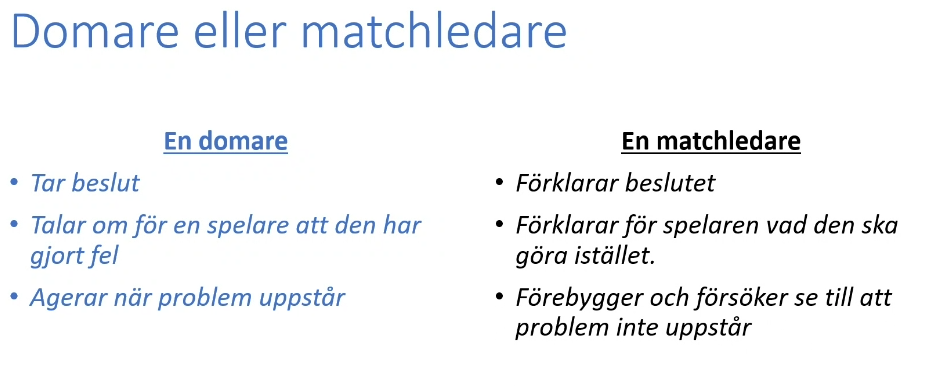 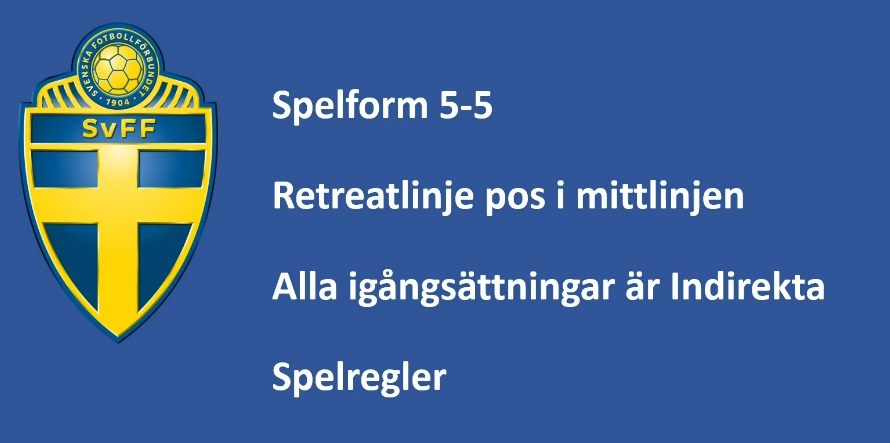 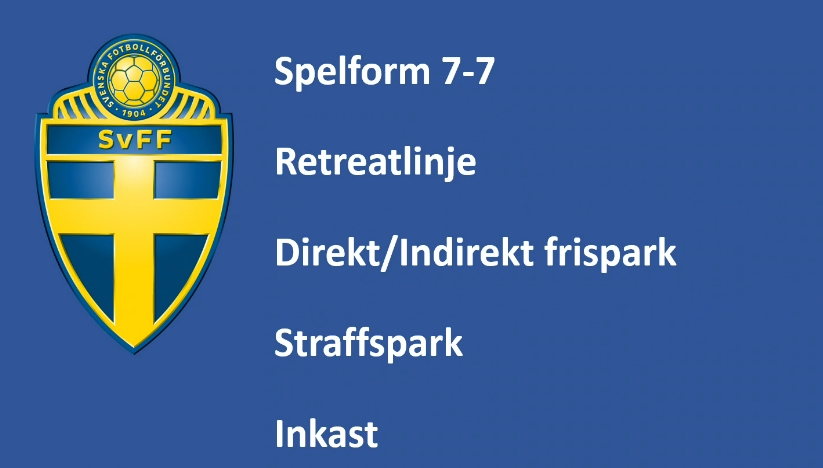 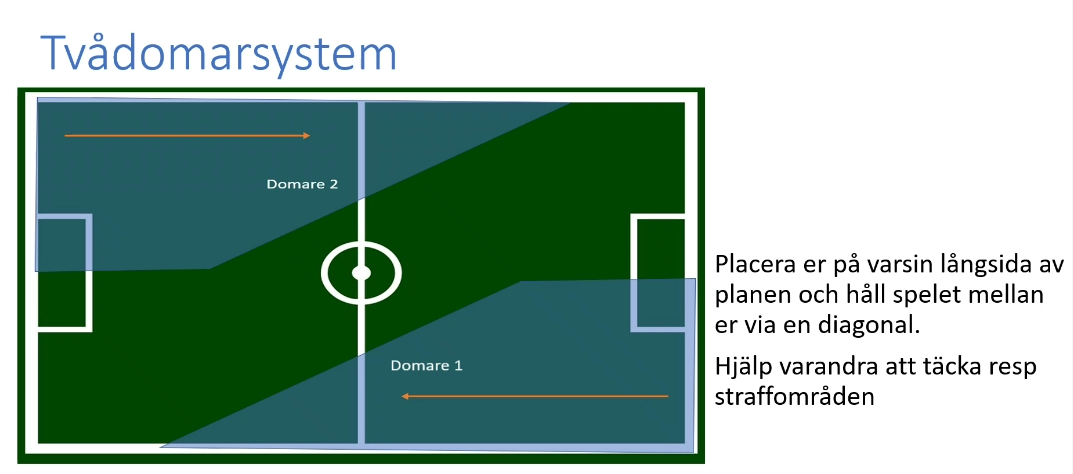